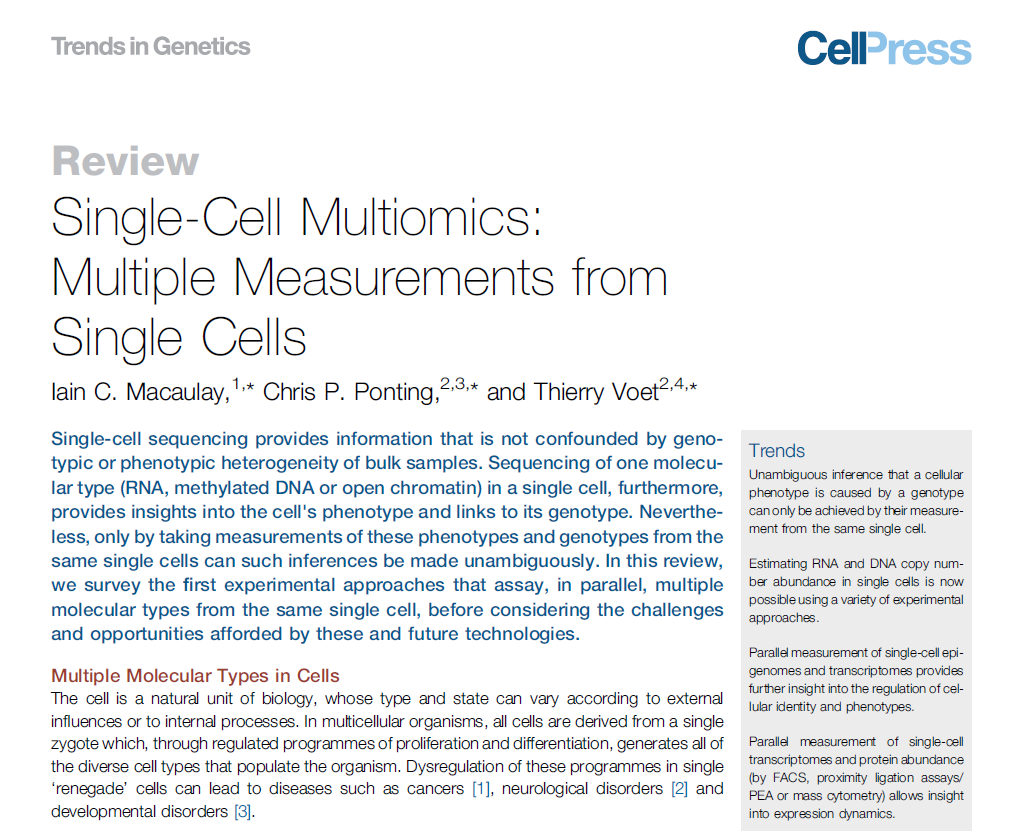 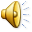 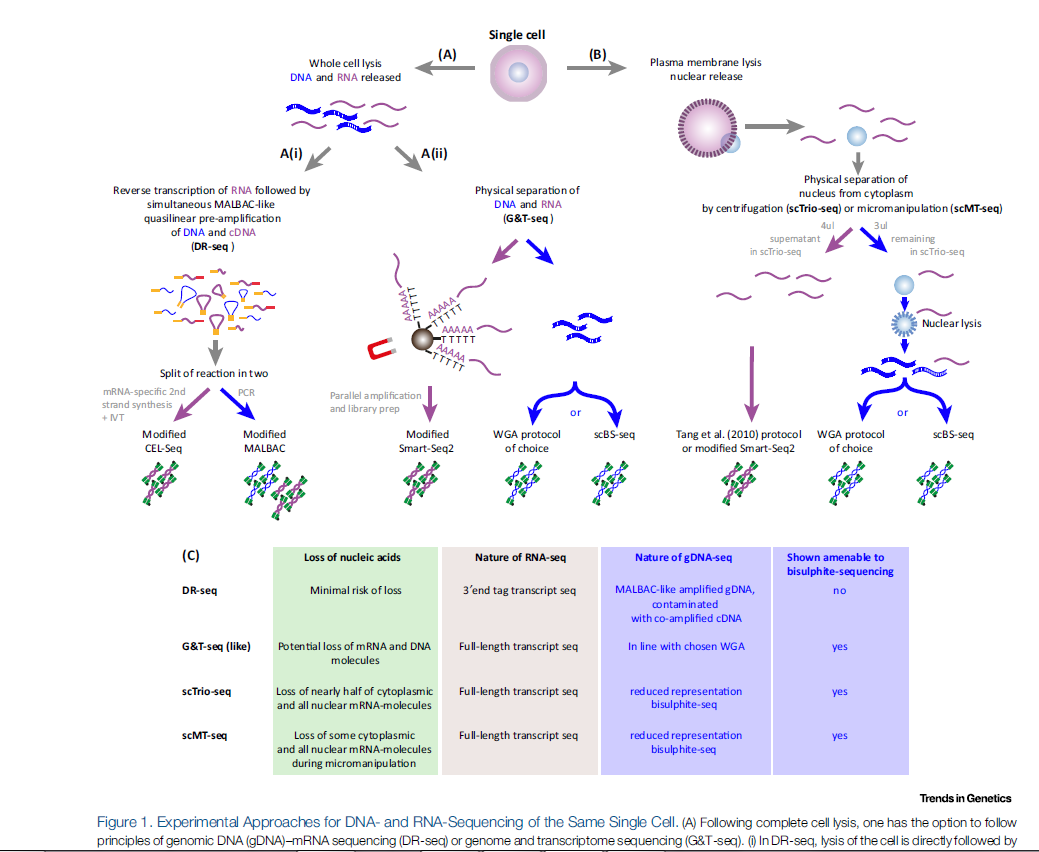 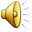 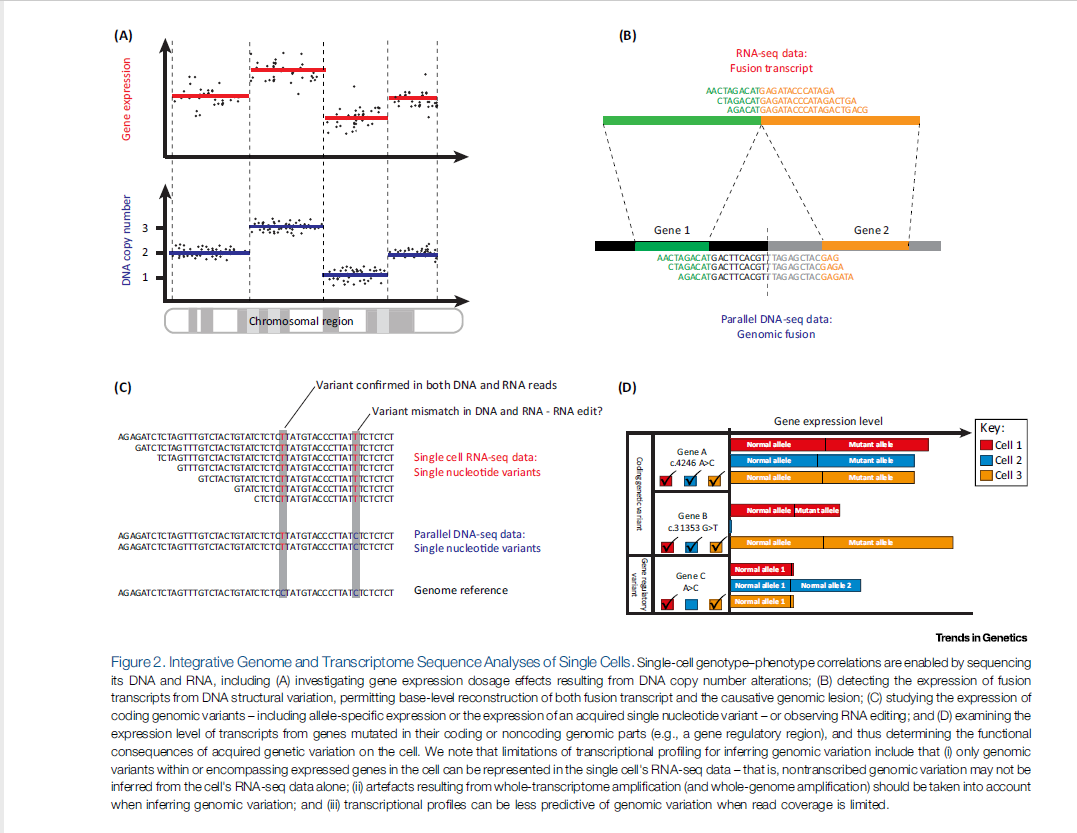 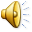 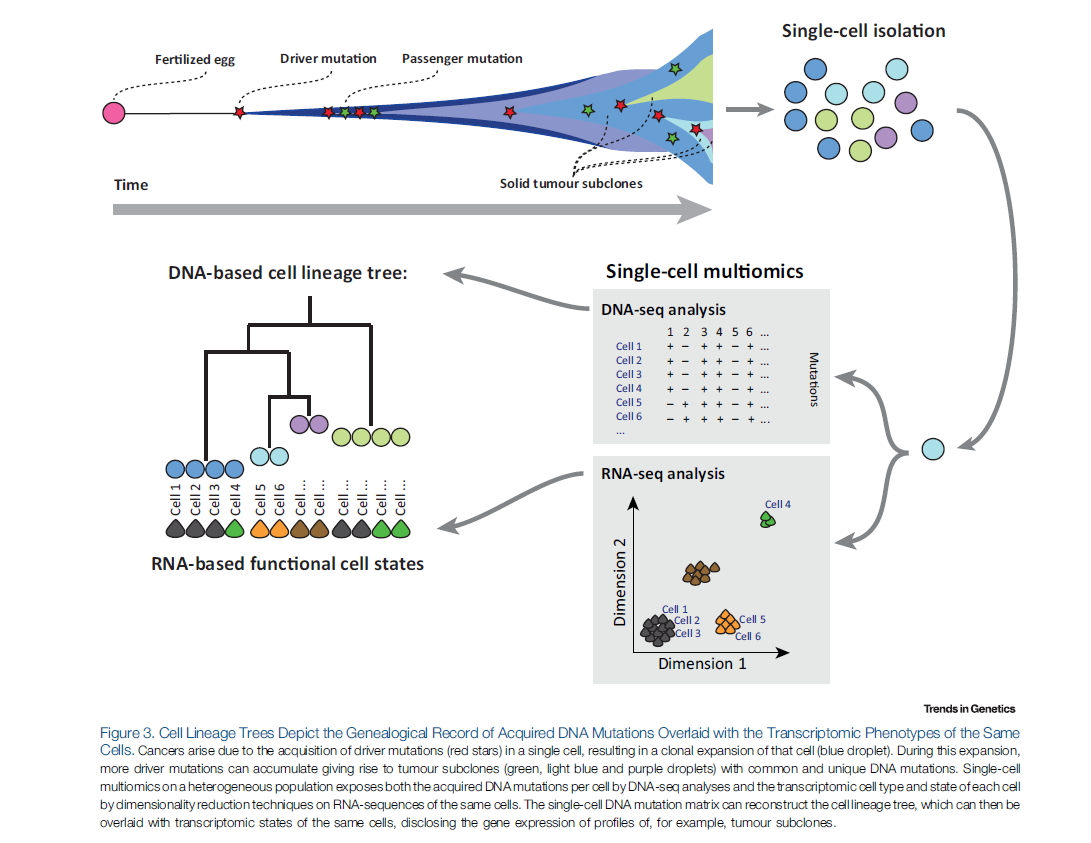 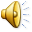 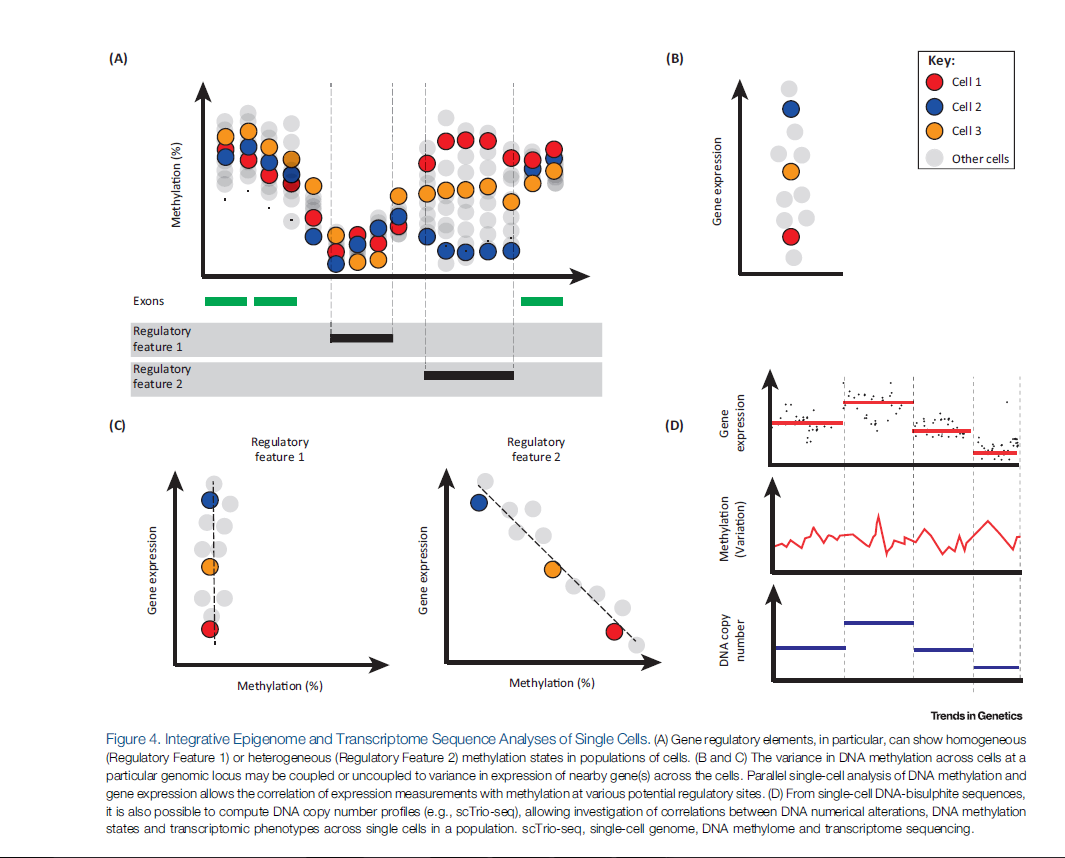 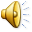 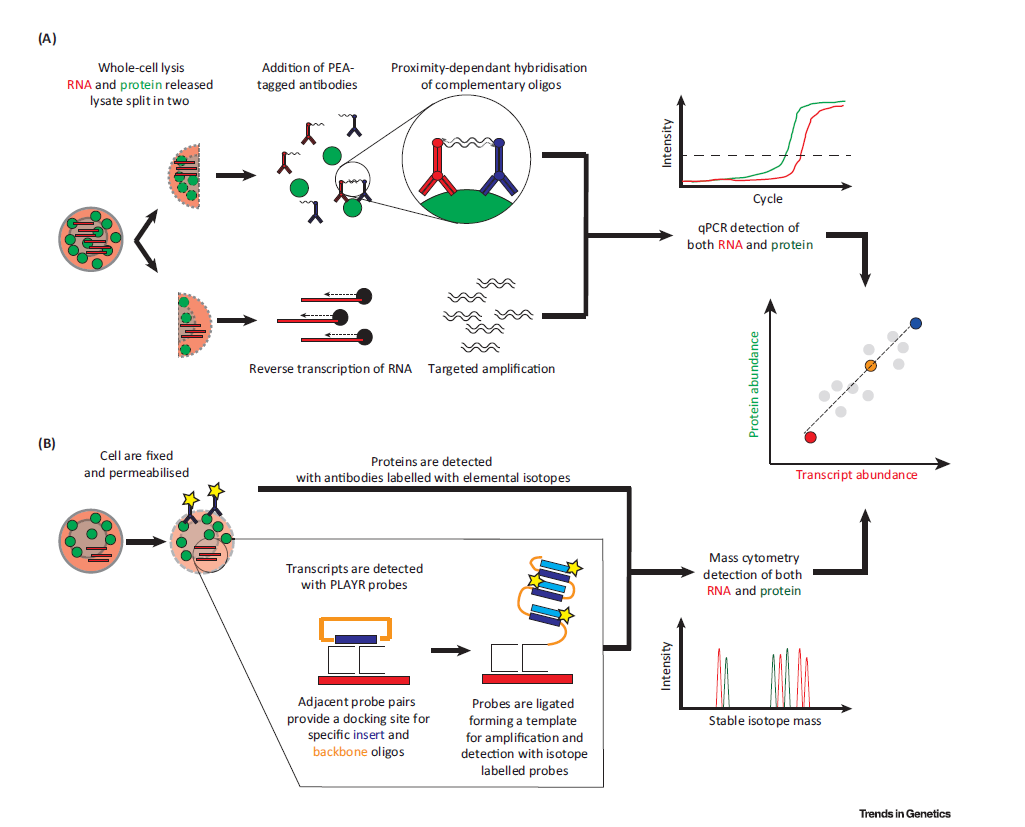 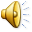 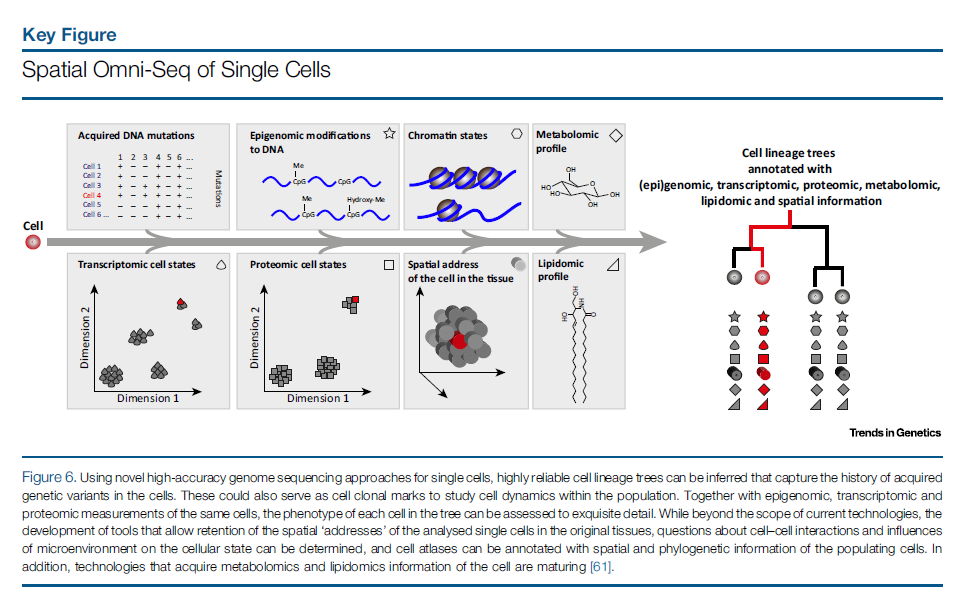 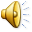 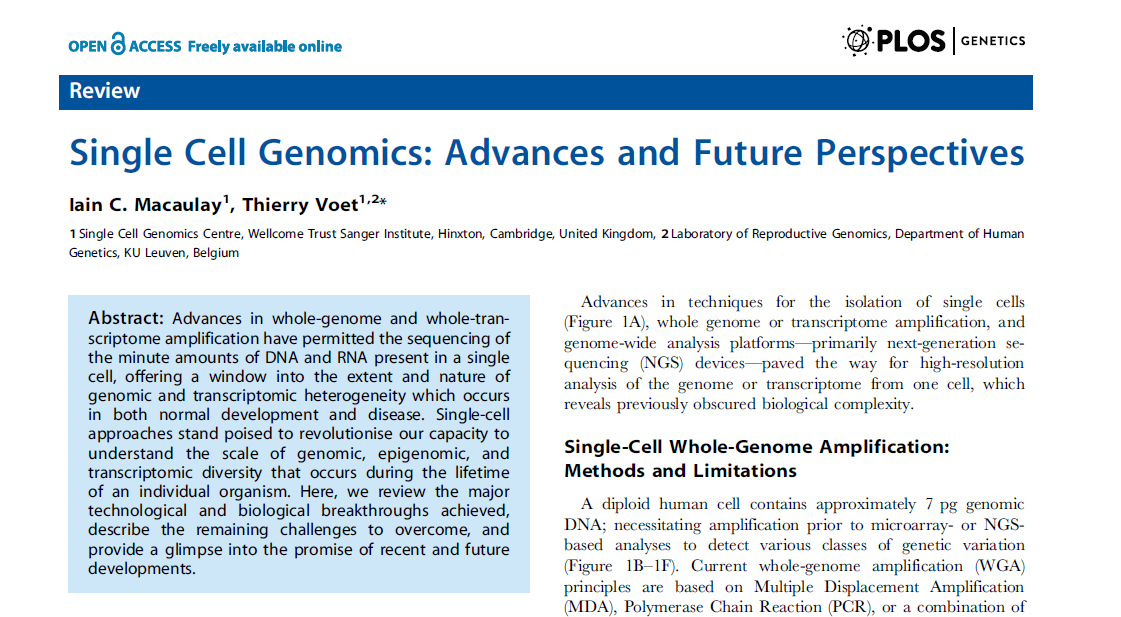 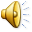 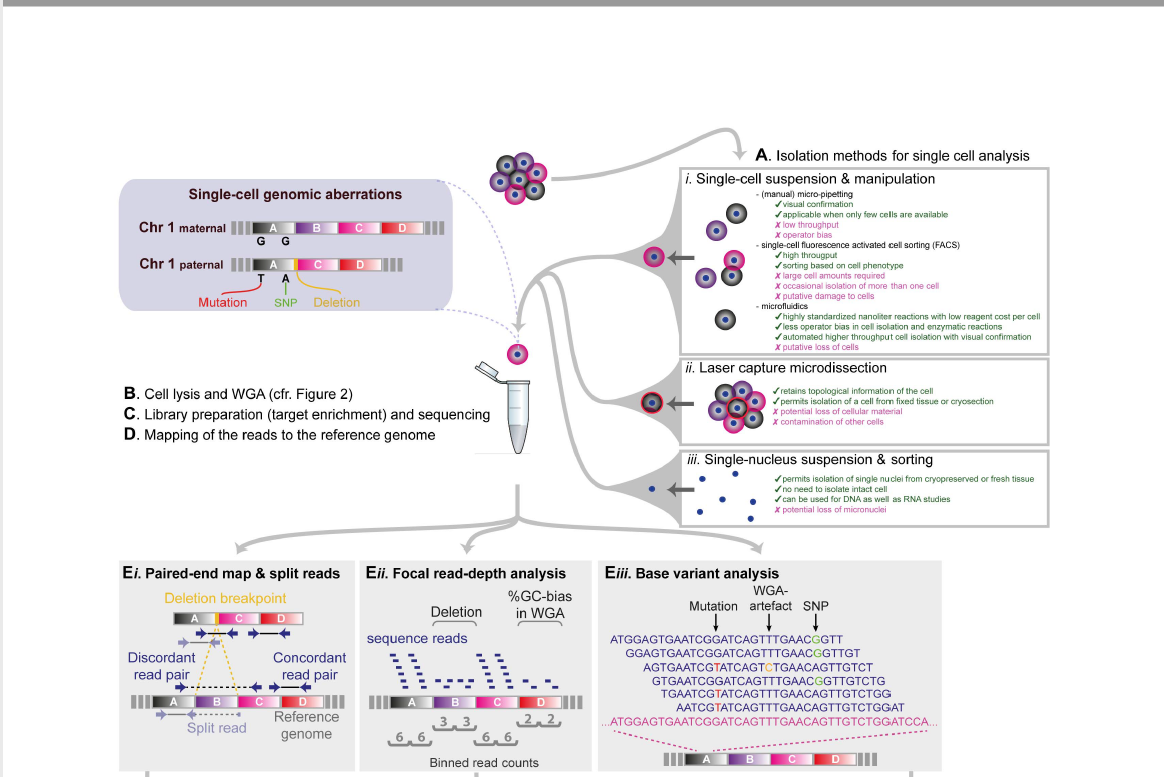 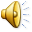 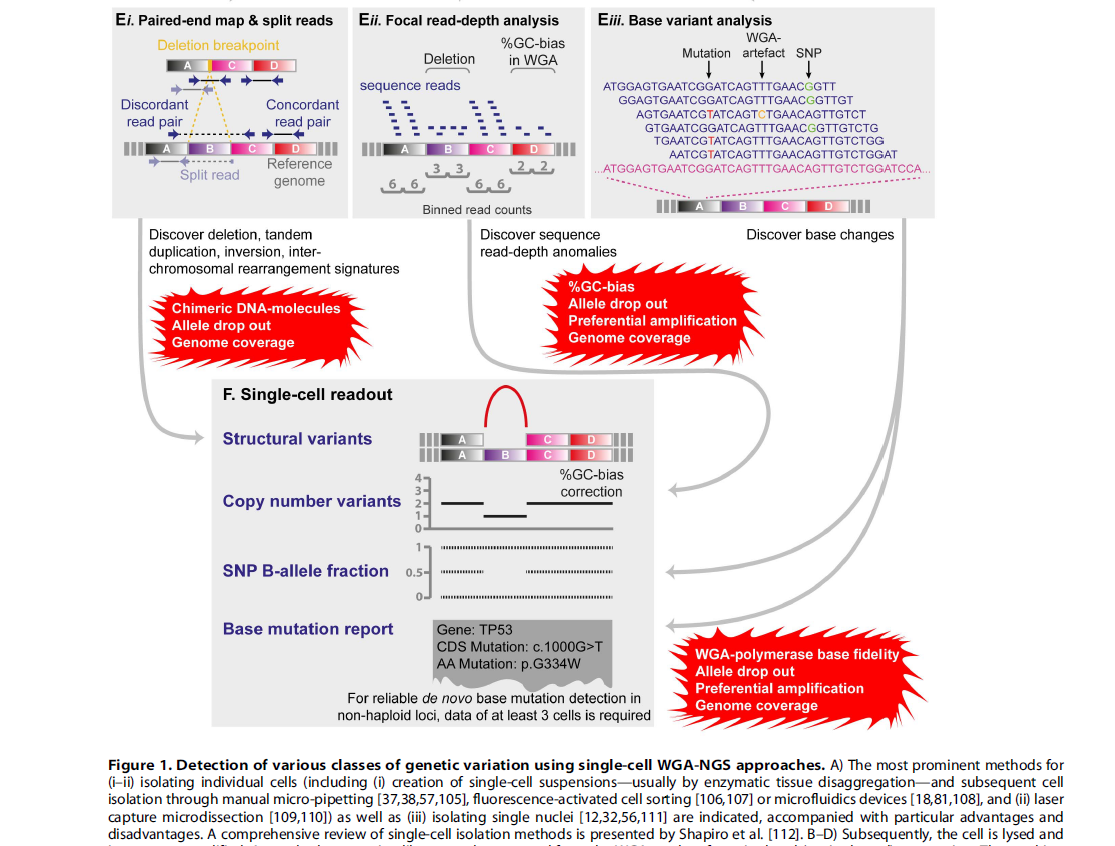 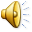 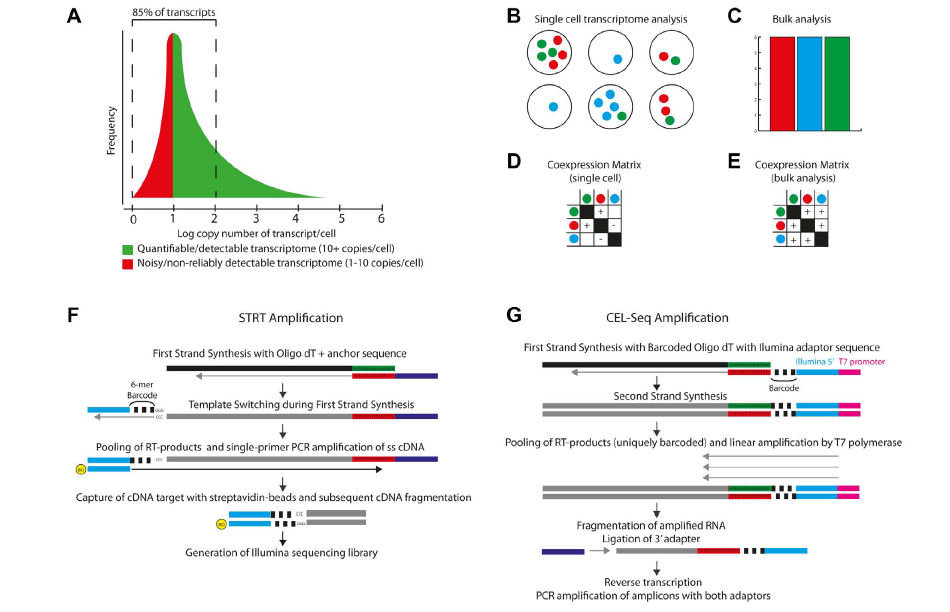 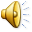 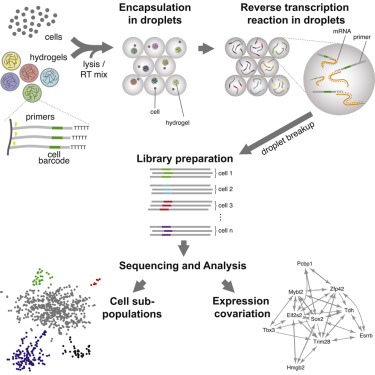 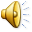 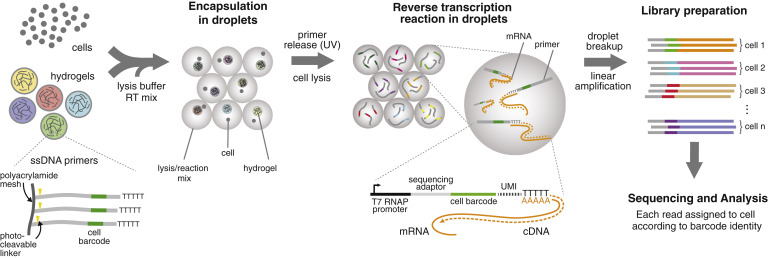 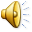 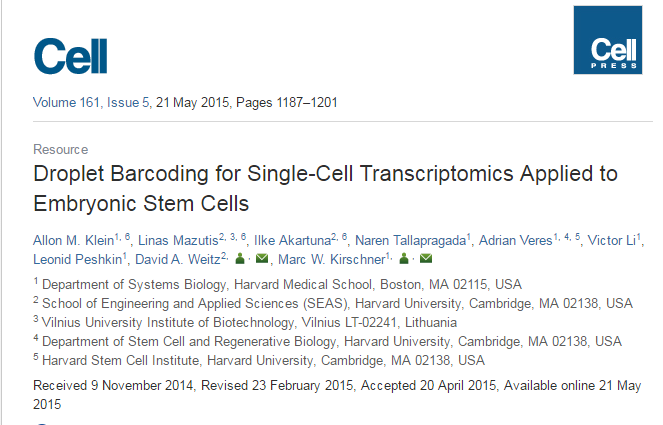 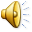 Summary
It has long been the dream of biologists to map gene expression at the single-cell level. With such data one might track heterogeneous cell sub-populations, and infer regulatory relationships between genes and pathways. Recently, RNA sequencing has achieved single-cell resolution. What is limiting is an effective way to routinely isolate and process large numbers of individual cells for quantitative in-depth sequencing. We have developed a high-throughput droplet-microfluidic approach for barcoding the RNA from thousands of individual cells for subsequent analysis by next-generation sequencing. The method shows a surprisingly low noise profile and is readily adaptable to other sequencing-based assays. We analyzed mouse embryonic stem cells, revealing in detail the population structure and the heterogeneous onset of differentiation after leukemia inhibitory factor (LIF) withdrawal. The reproducibility of these high-throughput single-cell data allowed us to deconstruct cell populations and infer gene expression relationships.
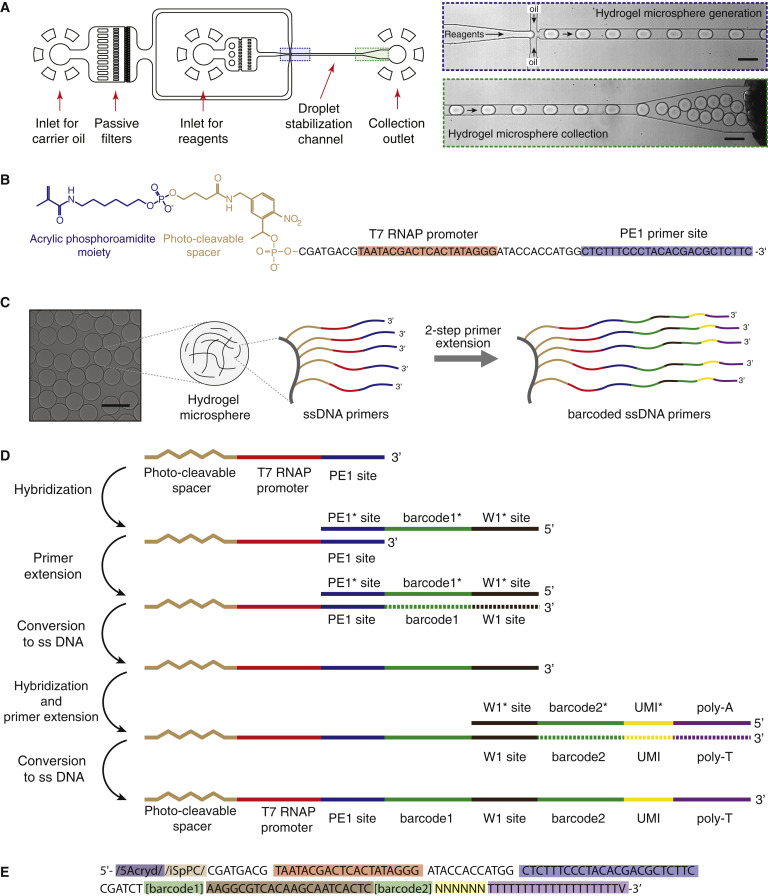 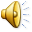 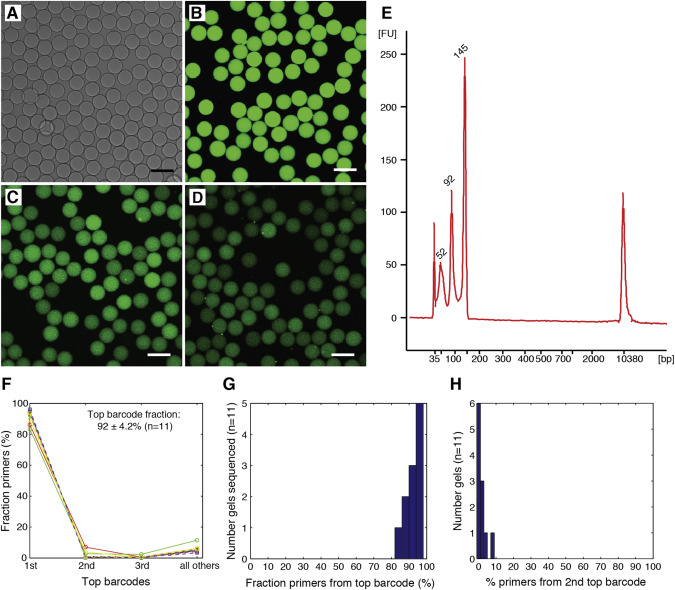 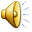 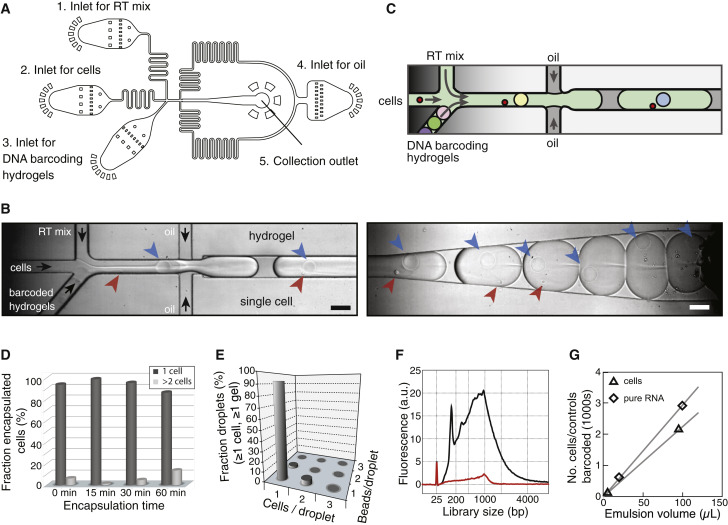 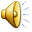 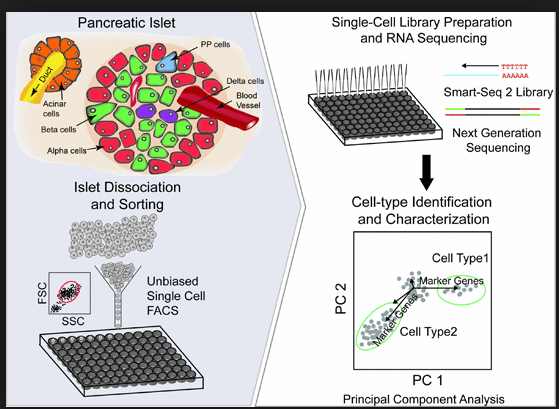 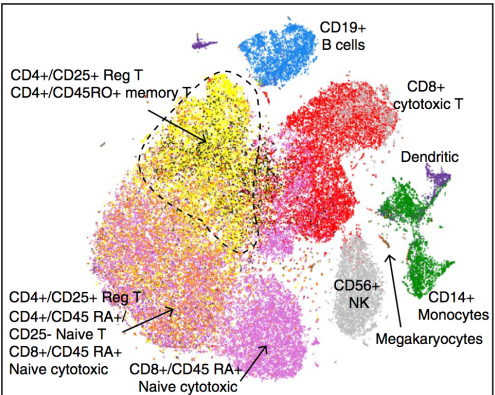 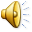 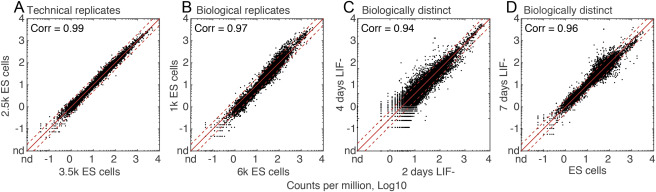 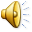 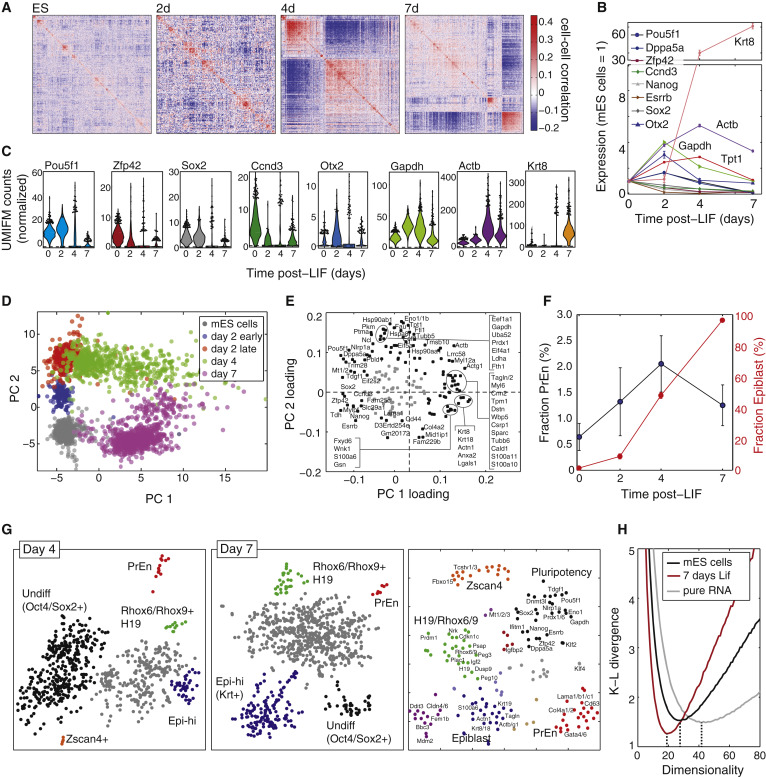 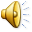 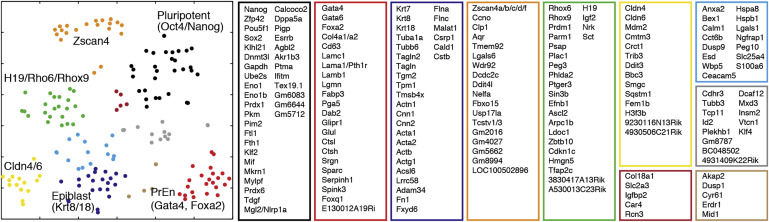 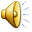 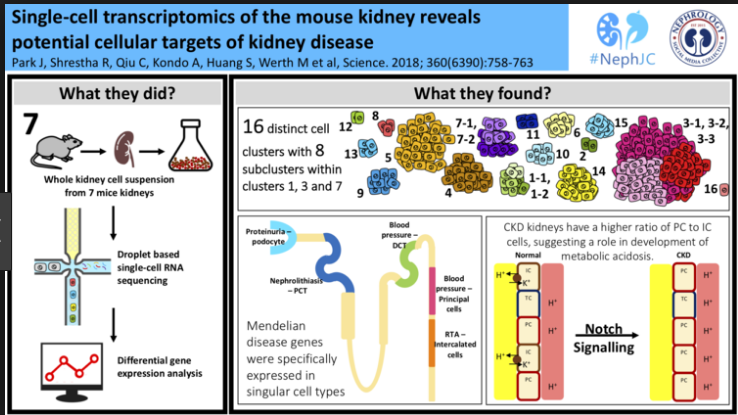 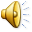 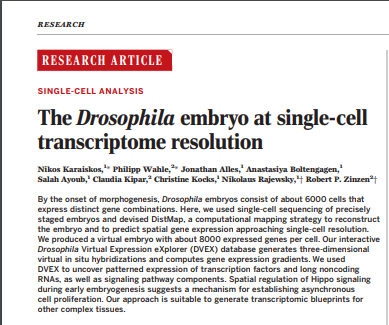 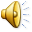 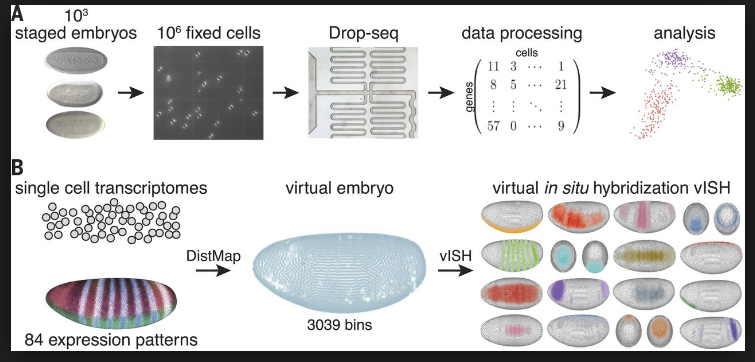 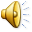 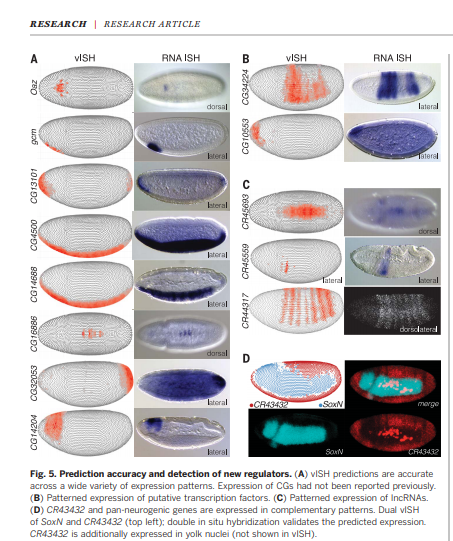 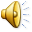 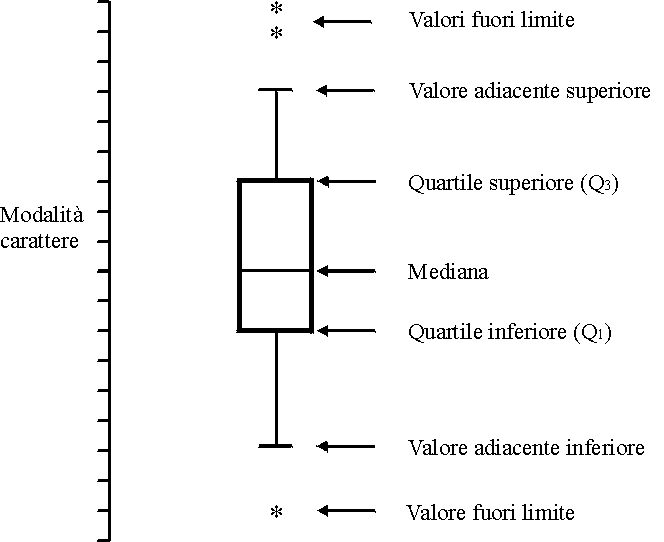 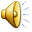 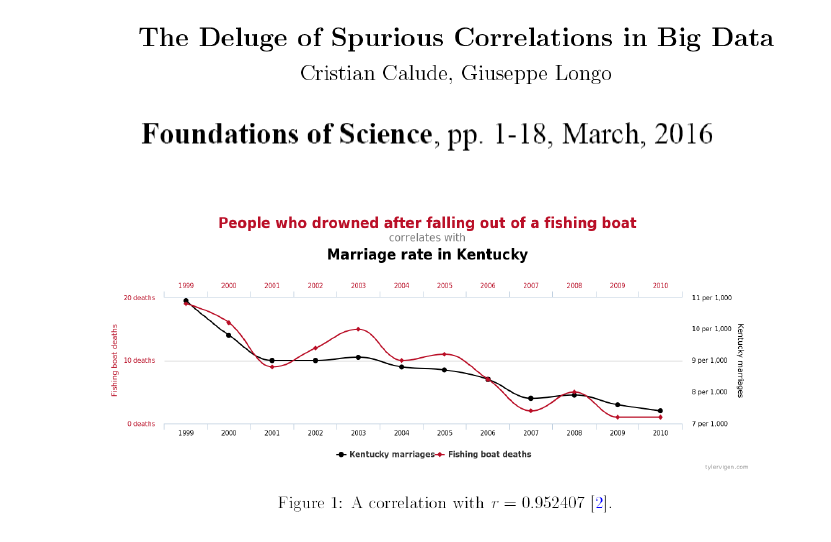 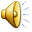 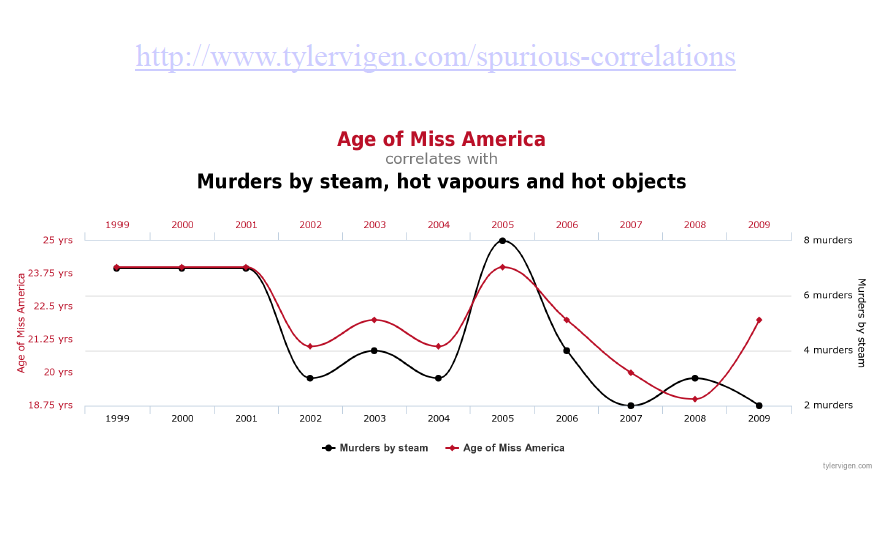 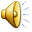 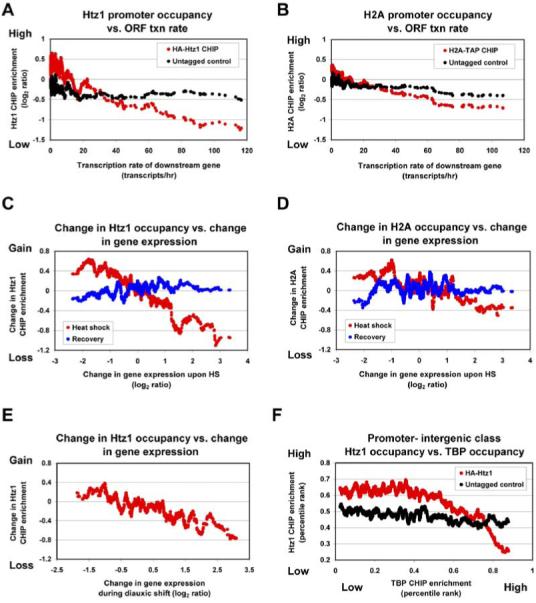 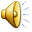 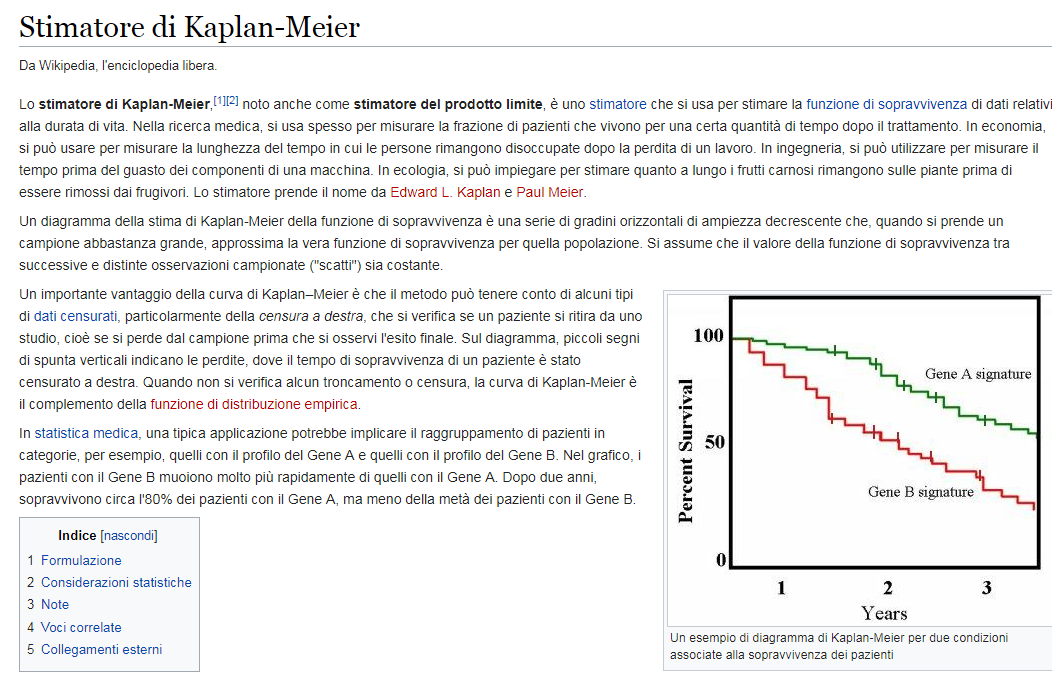 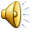 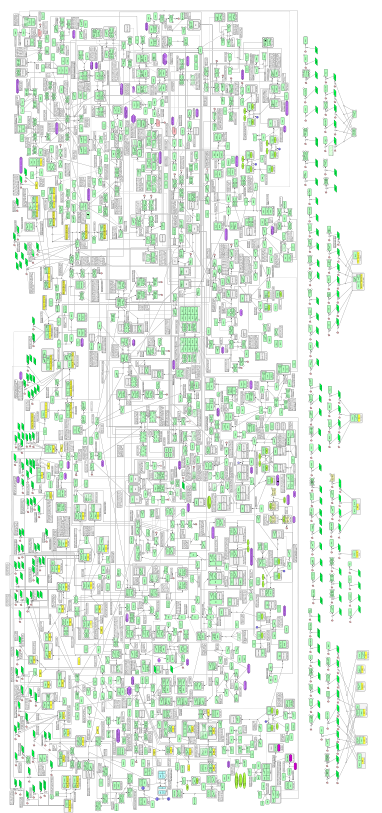 Wiring diagram of the cell cycle network
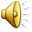 Kaizu et al, Mol Sys Biol, 2010
If we could develop a model of this wiring:
- We could explain the systems level properties

- We could predict the behavior of the cell on a pc

- We could understand when a molecule is missing

- We could simulate the effect of drugs

- ....
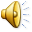 The law of mass action allows us to develop models of molecular networks
Variables are concentrations.

Parameters are rate constants.

Equations can express the time course of protein concentrations.
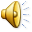 ksyn
kdeg
A
Rate of A production=production-degradation
Unfortunately we cannnot make THE cell cycle model
- Most of parameters values are unknown

- Many key molecular players are still unknown

- Explicit introduction of space makes the math difficult

- There is a large cell-to-cell variability that we cannot control
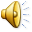 What are the models useful for then?
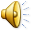 Fortunately there are parameter-independent properties
Positive feedback loops and bistability
B
B
A
A
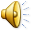 Minus-minus
Plus-plus
Positive feedback loops and bistability
input
B
A
Buzzer
A
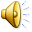 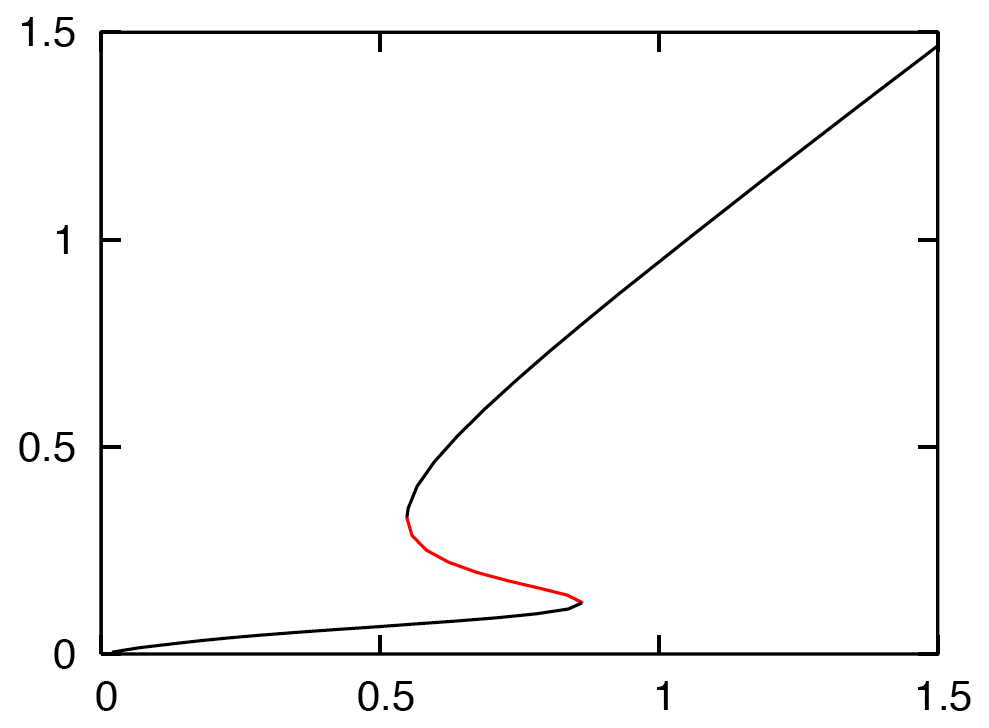 Input
Positive feedback loops and bistability
input
B
A
Buzzer
Toggle switch
A
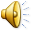 A
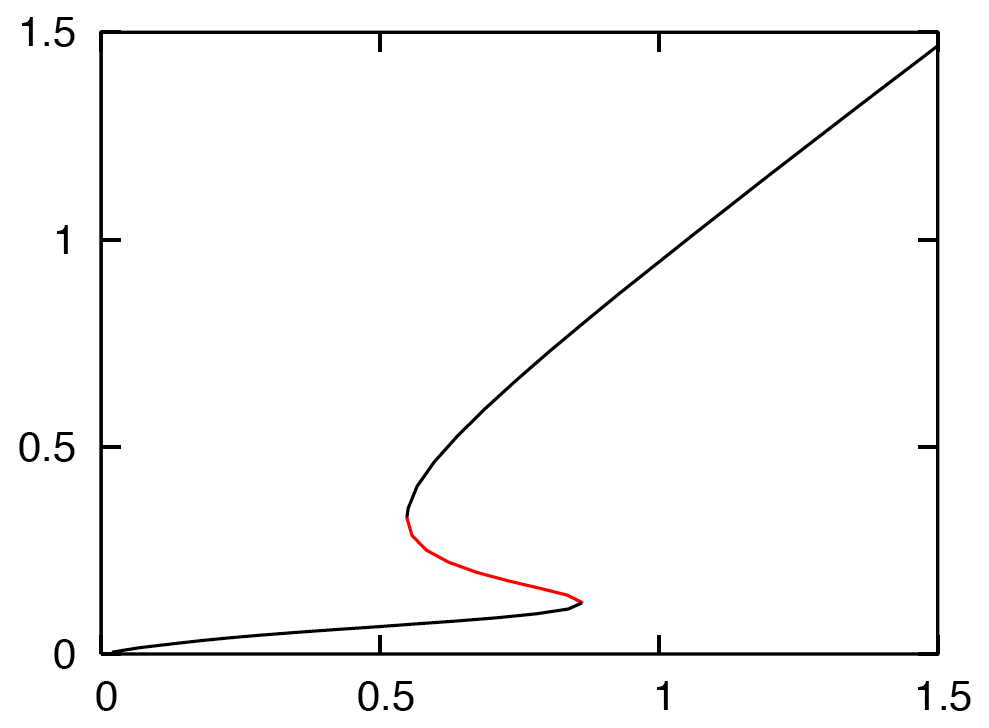 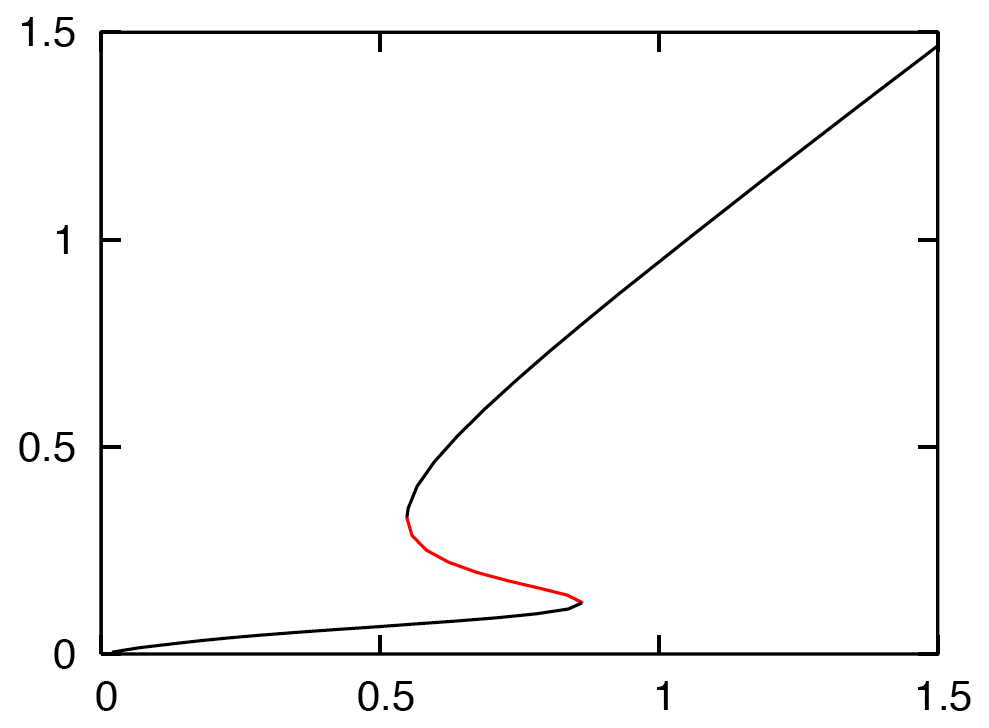 Input
Input
Positive feedback loops and bistability
input
B
A
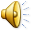 Buzzer
Toggle switch
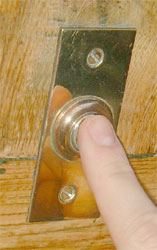 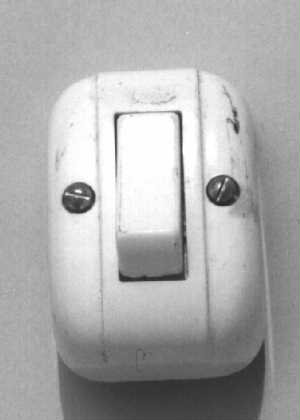 Positive feedback loops and bistability
input
B
A
Irreversible toggle switch
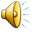 A
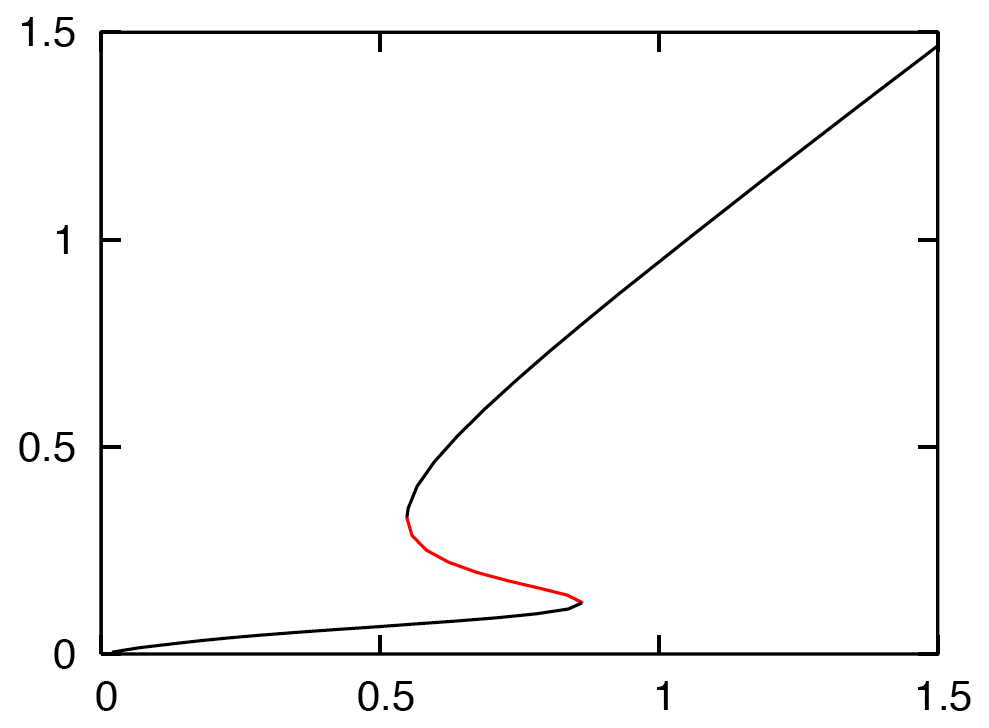 Input
Positive and 2-component negative feedbacks can oscillate
input
B
C
A
Toggle switch
A
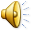 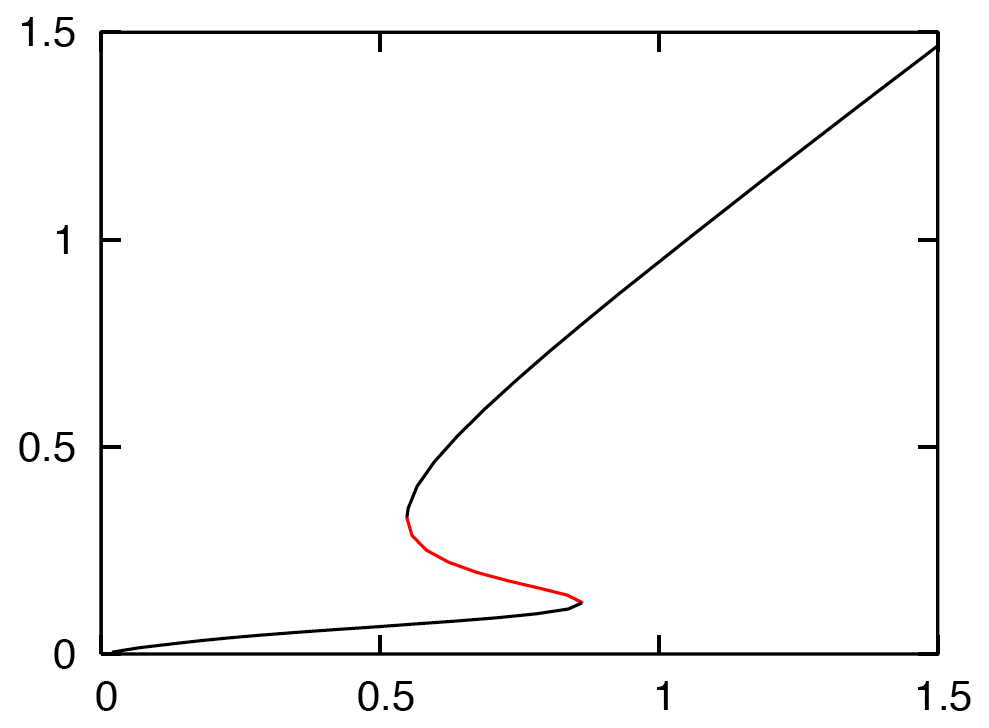 A
time
Input
Relaxation oscillator
input
B
C
A
Toggle switch
A
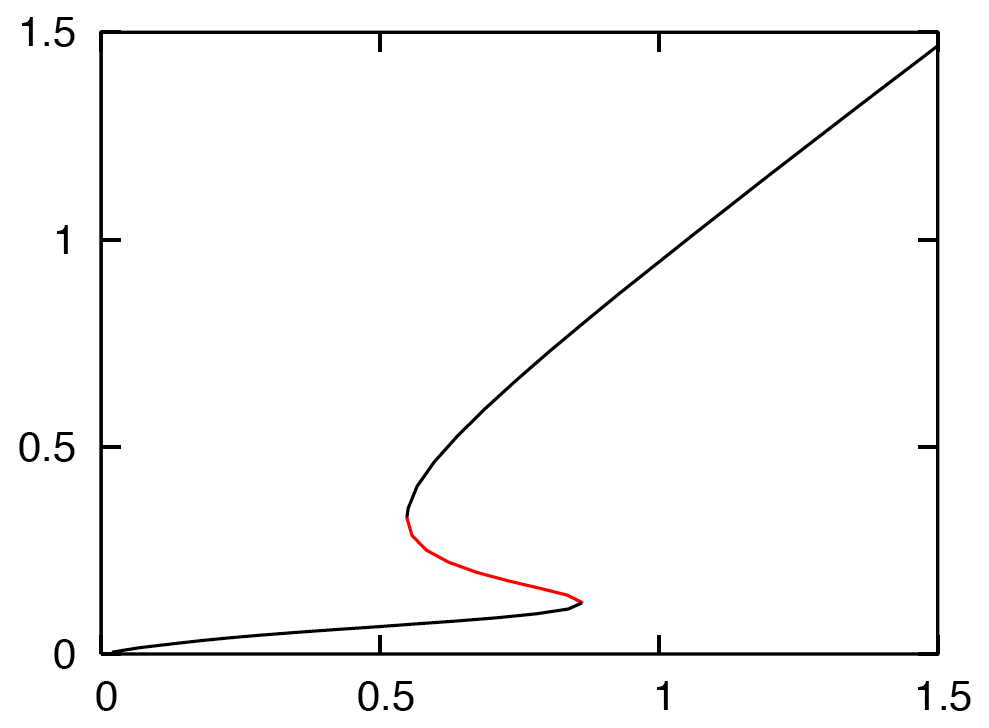 A
time
Input
Relaxation oscillator
input
B
C
A
Toggle switch
A
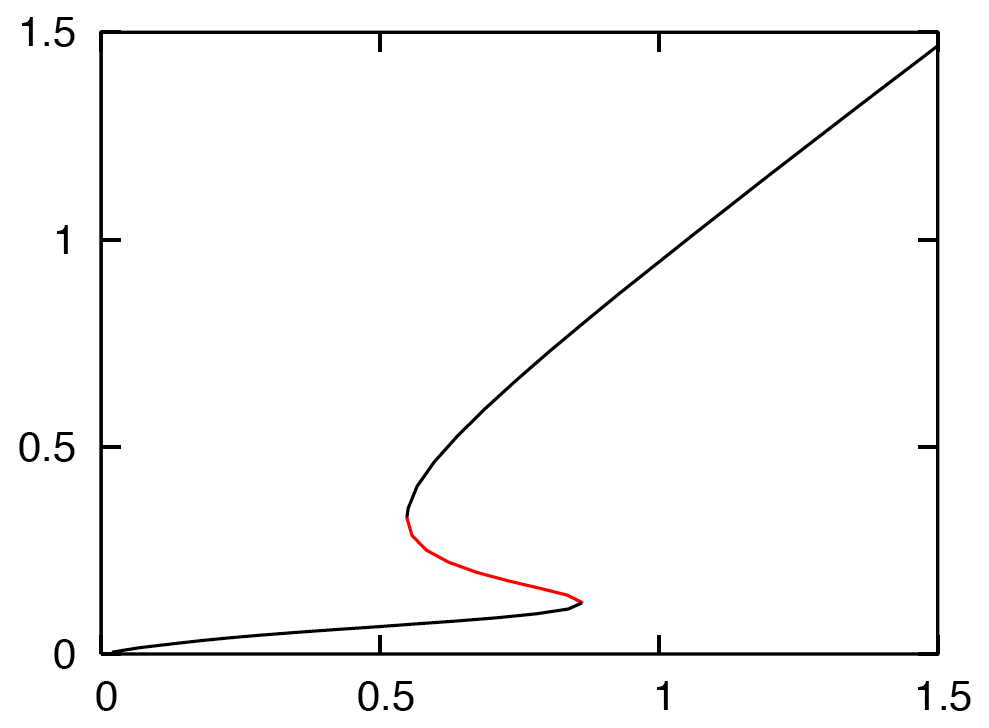 A
time
Input
Relaxation oscillator
input
B
C
A
Toggle switch
A
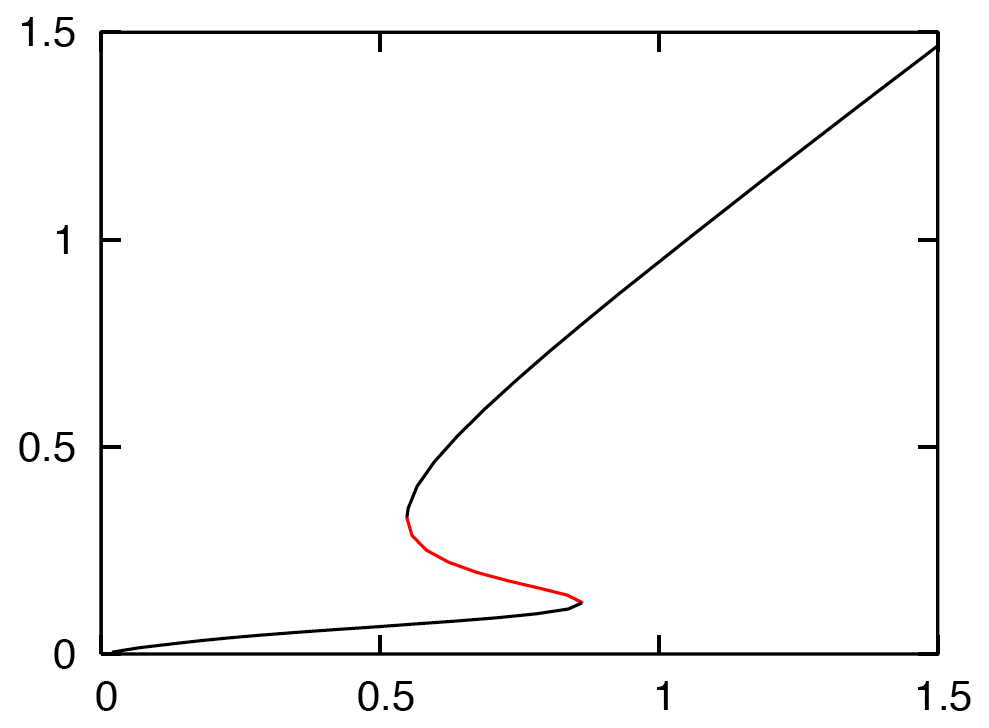 A
time
Input
Relaxation oscillator
input
B
C
A
Toggle switch
A
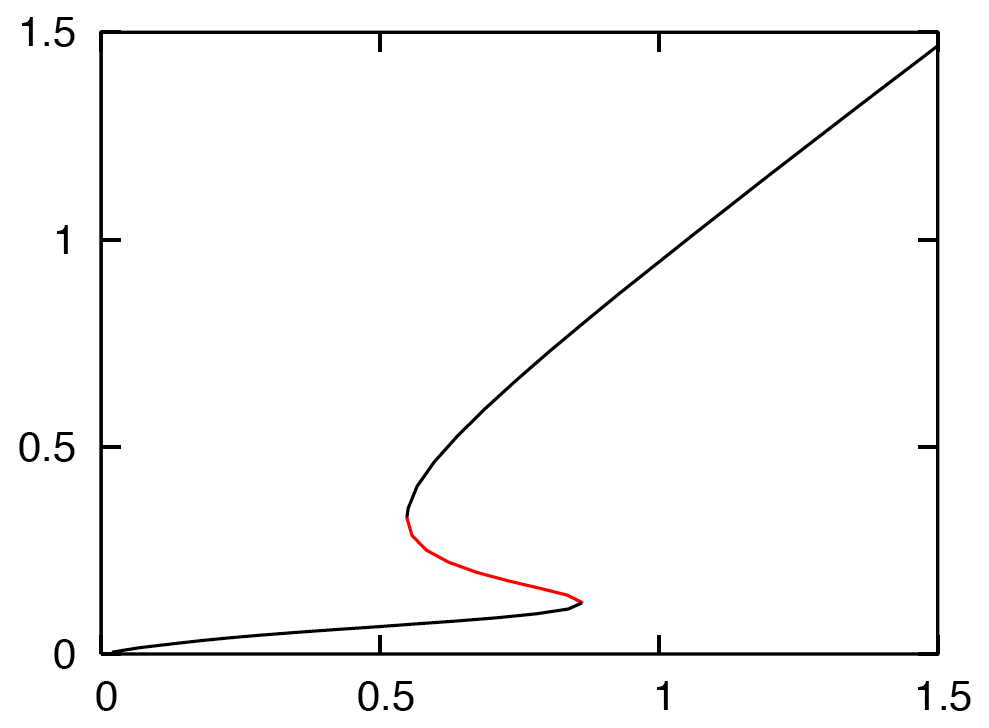 A
time
Input
Relaxation oscillator
input
B
C
A
Toggle switch
A
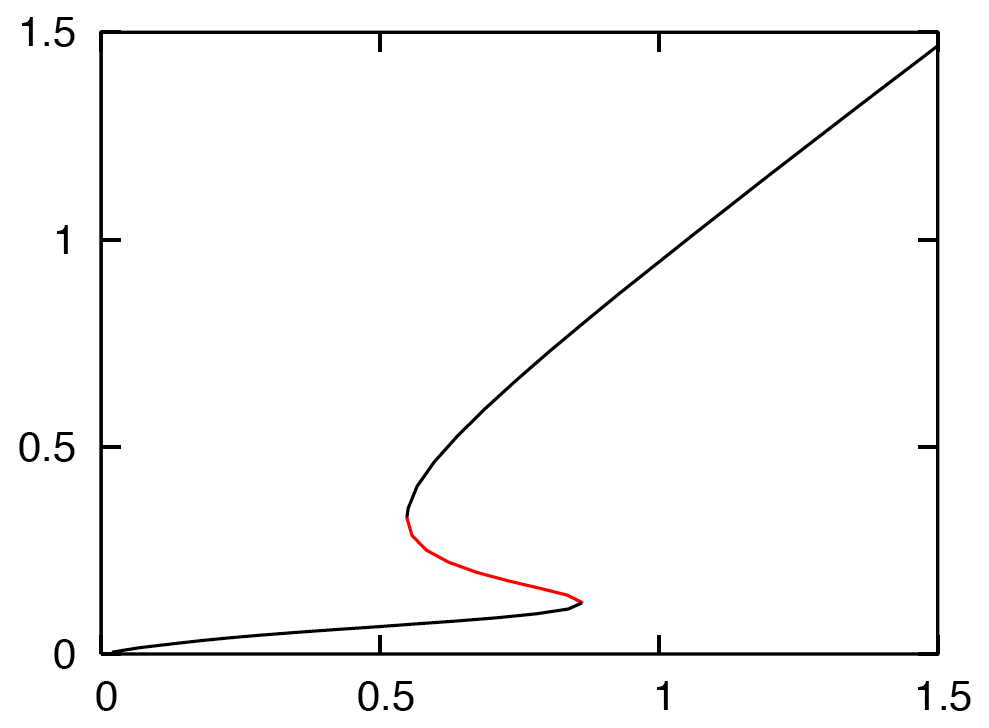 A
time
Input
Systems level properties
- S/M oscillations during Xenopus early development

- How is mitosis well separated from S-phase without G phases
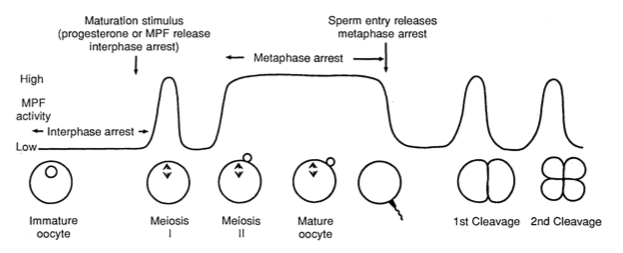 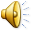 Murray and Kirschner, Science, 1989
Molecular network:
MPF is the main regulator of mitosis in Xenopus
MPF
cyclin dependent kinase
CDK
cyclin (regulatory subunit)
Cyc
Cyclin dependent kinase without cyclin is inactive.
 Cyclin dependent kinase is present in excess.
 The binding of Cyclin and CDK is very spontaneous.
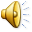 [Speaker Notes: Molecular details of the master regulator]
CDK
CDK
Cyc
Cyc
CDK
[Speaker Notes: When translated into a wiring diagram]
Also phosphorylation controls MPF activity
P
Wee1
Wee1
CDK
P
CDK
CDK
Cyc
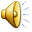 Cyc
Cyc
CDK
La modellistica dei sistemi biologici è ancora nella sua infanzia ma nel futuro sarà molto importante per una Biologia dei Sistemi veramente efficace